High PV Injection on Distribution Feeders
Team Members:
Advisor: Dr. Venkataramana Ajjarapu
Shane Thompson
Alec Walczak
Brad Bender
Joe Near
Kiran Rane
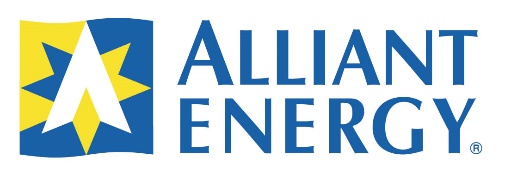 Industry Client:
[Speaker Notes: Brad]
Outline
Problem Statement
Background Information on PV Generation
Iowa
Issues
Development Process
Research Study
Analysis and Solution
Distribution Feeder Level
PV Generation Level
Cost Analysis
Challenges
Technical
Legal
Questions
Works Cited
[Speaker Notes: Brad]
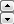 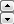 Problem Statement
Alternate and private forms of generation are becoming popular against the traditional utility provider. With growth of this secondary market, the power companies are observing a new phenomena in which utility owned equipment must be able to tolerate these new forms of green energy.

Most utilities are finding that they are having increased difficulty meeting these changes with their aging infrastructure, especially as interest in “net zero§” consumption increases.
§A net zero energy rating means that your home produces as much energy as it consumes, but is still connected to the utility grid for periods of high demand.
[Speaker Notes: Brad

Alternate and private forms of energy are emerging rapidly in Iowa
With the growth of this secondary market utility owned equipment must be able to tolerate new forms of energy generationMost utilities are having issues meeting these changes with their aging infrastructure, specifically as interest in “Net Zero” consumption increases]
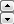 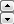 Renewables Market in Iowa
23rd among U.S. states in percentage of electricity that is solar generated as of 2014
16th in technical potential for PV energy production
Contains potential to build enough solar power for 500 million homes
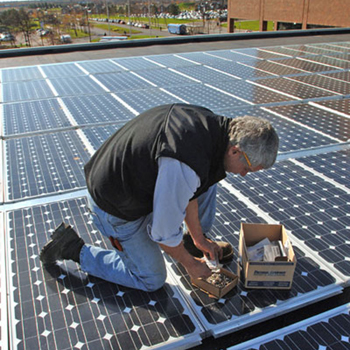 Image Courtesy of Buffalo.edu
[Speaker Notes: Brad

Currently Iowa is 23rd among the US in % of electricity generated via solar
Iowa is 16th in technical potential in energy production

In all, we have a rapidly growing interest and market growing in Iowa that demands we look at this rapidly changing feild.]
Issues Caused by Grid Connect PV Injection
In-Rush Current
Caused by difference in voltages  between grid and PV system

Can cause nuisance tripping of grid protection devices

Thermal stress on components of the system
Voltage Issues
PV systems operate near unity PF (injects only active power into the grid)

Grid buses close to DG can have increased voltages due to decrease in reactive power
[Speaker Notes: Shane]
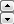 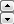 Washington, Iowa
35 miles South of Iowa City, IA

Population: 7,370

Approximate Customers
General Customer: 567
PV Customers: 56

Highest Concentration of Residential solar in the entire Alliant service area
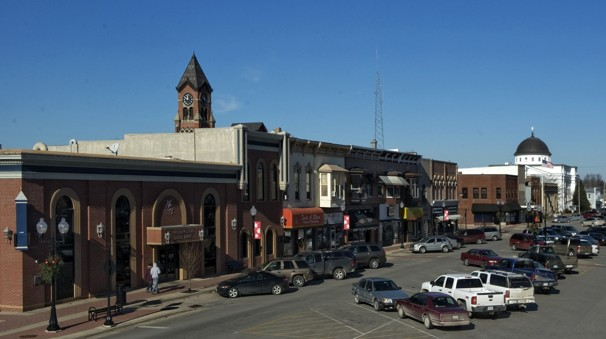 Downton photo overlooking the main square.
Source: Courtesy of eastern-iowa.com
[Speaker Notes: Brad]
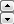 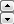 Development Process
Research and Distribution Study

Previous semester’s work

Transition from IEEE Test Model to Real World Model

Distribution Study and Results
Analysis and Solution

Explore Solutions

Determine best solution based on cost and functionality
[Speaker Notes: Alec]
IEEE 13 Bus Distribution Feeder
Test model to represent a distribution system
13 bus feeder
Small-scale starting point

Assumptions
Turned off the voltage regulator to note initial PV issues during simulations
Capacitors at nodes 611 and 675 were left on during testing
Transformer at line 633-634 is a step-down with an approximate 8:1 ratio
The “switch” at node 692 is closed for all simulations
[Speaker Notes: Joe – Use funny anecdote about IEEE code]
Alliant Energy Project
Take real world data design a solution that could be implemented today with adaptations for future installment

Study and find way to prevent future problems

Find the optimal solution(s) that would benefit Alliant and their customers specifically those on rural feeders
[Speaker Notes: Joe]
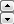 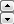 Resources
Alliant Energy
Darin Lamos – Alliant Energy liaison, providing
Guidance and insight
Customer data
Common utility software to analyze distribution.

Synergi Electric
Uses number of customers rather than number of nodes
Consistent modeling at 13.2 kV
Uses nominal residential voltage levels (120V/240V)
[Speaker Notes: Alec]
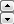 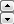 Distribution Study – Base Case
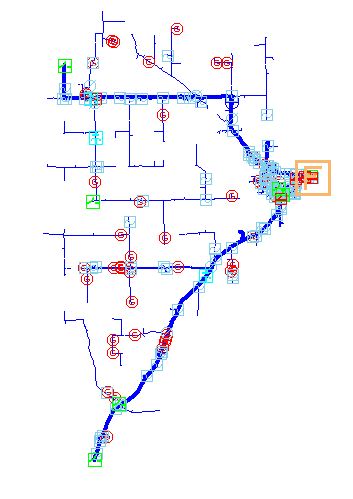 Snapshot Simulations

High solar generation and low power demand

One Substation with four feeders

Distribution voltage level: 13.2 kV

Peak Generation occurs between 10 am and 2 pm
Load: 1250 kW
Solar DG: 870 kW
[Speaker Notes: Joe]
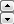 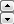 Distribution Study – Increased Solar Loading
Feeder broken into five regions based on number of customers

Each subsequent case has 100 kW of DG added

20 kW added to each region

Added DG to all regions at the same time for accurate load distribution
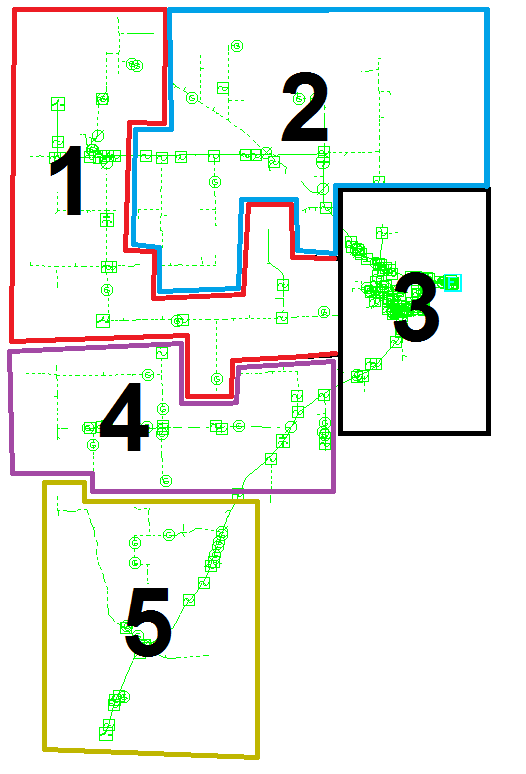 [Speaker Notes: Joe]
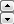 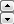 Distribution Study - Results
[Speaker Notes: Joe/Alec

It’s over 5% @ the generator due to xfmer loss]
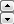 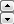 Distribution Study - Results
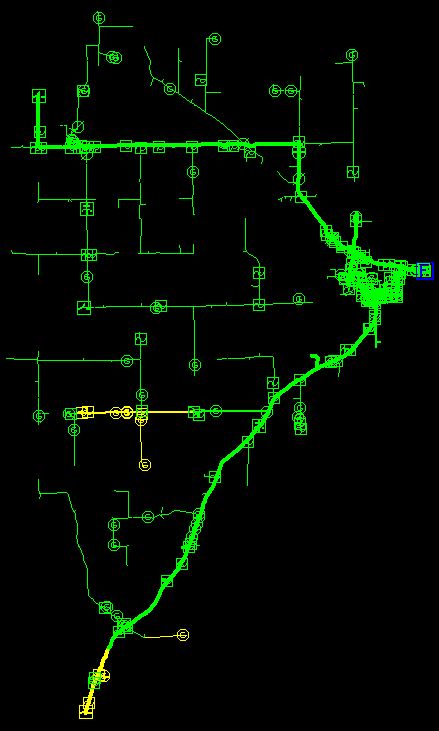 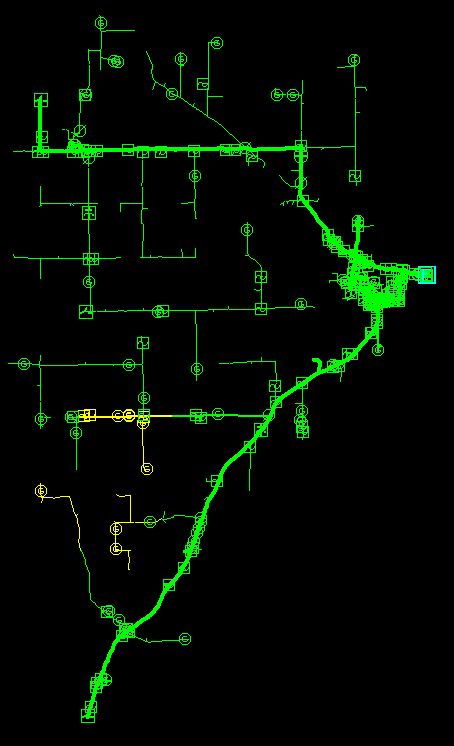 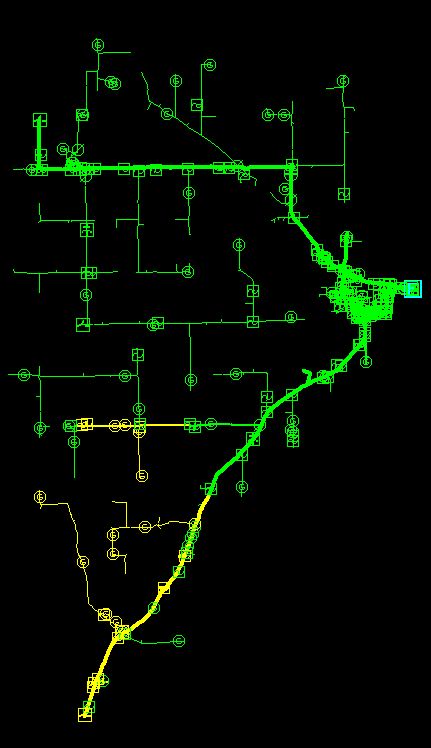 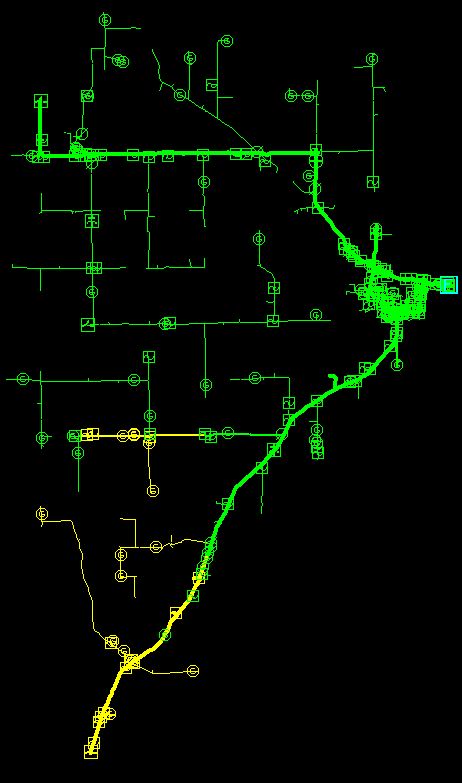 Case Four
Nominal
Over Voltage
Case One
Case Three
Case Two
[Speaker Notes: Joe]
Solution Approaches
Distribution Feeder Level	        PV Generation Level
[Speaker Notes: Shane]
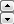 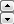 Distribution Feeder
Current lines run at 13.2 kV, upgrading the system to 24.9 kV will significantly increase rated capacity and limit damage.

Significant cost to Alliant to make these upgrades

Additional expansion may be needed sooner rather than later.
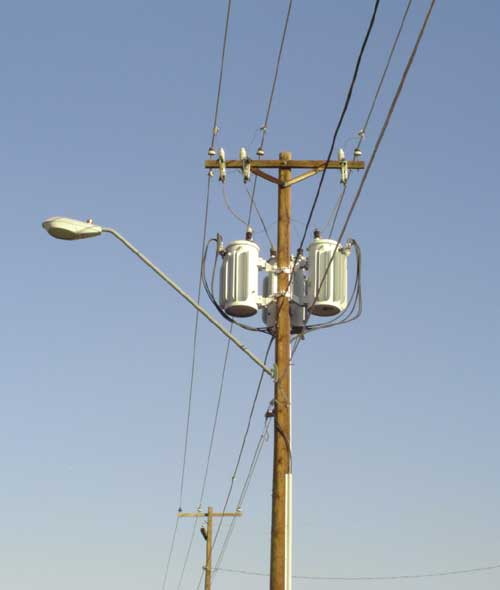 [Speaker Notes: Shane]
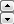 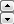 Residential PV Generation Level
Grid-Tie Inverter Solution with / without Backup Power

Proper inverter selection should include the following:

Reasonable cost
Low maintenance with high reliability
Optimal operating temperature for maximum efficiency
Ability to expand with future growth
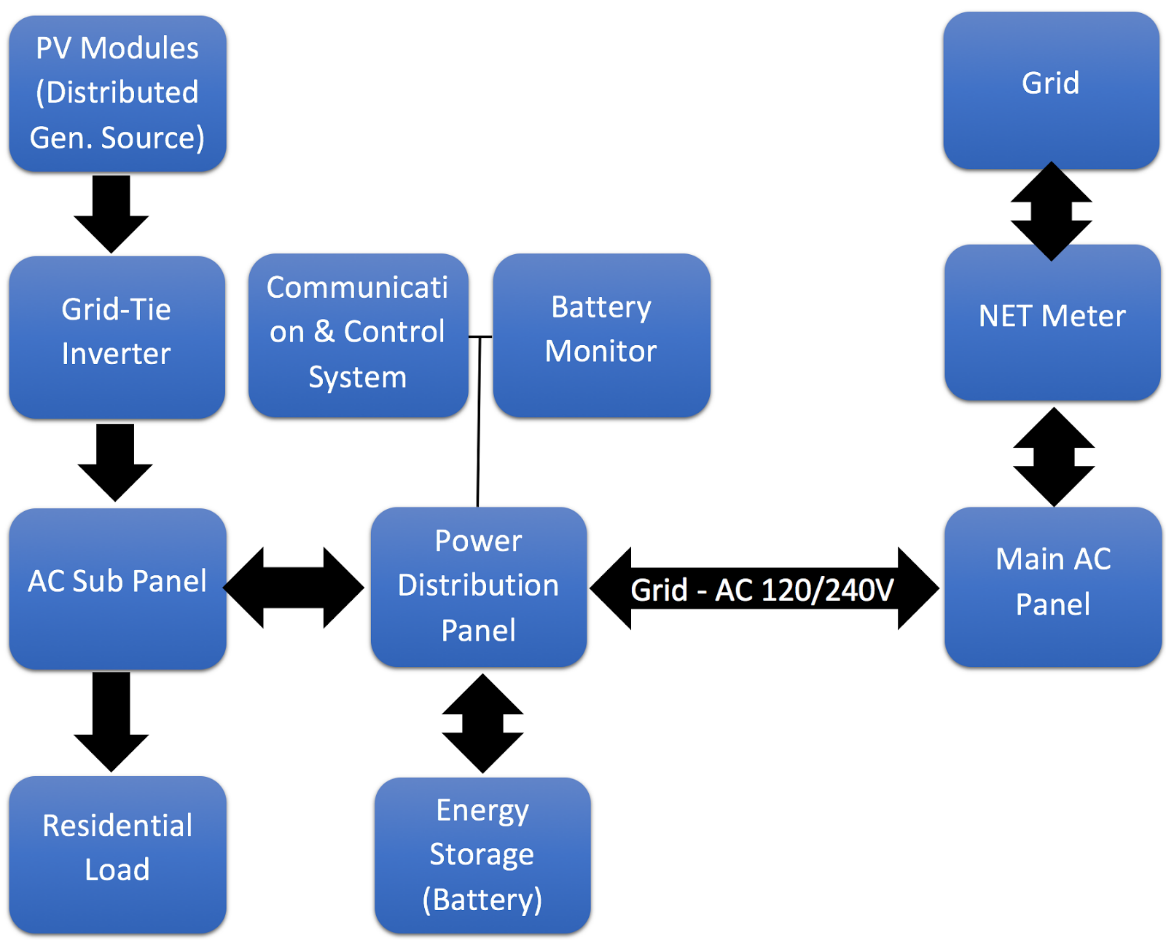 Image courtesy of Authors
[Speaker Notes: Kiran]
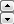 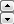 Residential PV Generation
Considerations for Inverters

Frequency Protection/Tolerance
Must meet interconnection requirements

FERC/NERC Compliant

Must Meet IEEE-1547-2003 Standard

Setting configuration must be done by certified technician/electrician in accordance with Alliant standards
[Speaker Notes: Shane/Kiran
IEEE – 1547 – 2003 Requirement is intended to:
Prevent Damaging Phase-to-ground voltages that may exist in unintentional islands after the island forms but before it is detected and de-energized by the DR. (AKA anti-islanding)
Prevent excessive desensitization of the area EPS ground-fault detection device
Facilitate detection of area EPS faults by the DR

Islanding – a condition in which a DG (DR)  continues to power a location even though electrical grid power from the utility is no longer present.]
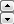 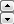 Residential PV Generation Level
Hybrid Inverter Solution with or without Backup Power
Self-contained DC to AC inverter
Uses proprietary designs to add Reactive Power to adjust voltage levels, in order to optimize for export to utility
Battery Charger
Integrated AC transfer switch
Provides a true sine wave output
Grid-interactive feature
Enables time management and prioritizations of energy sources
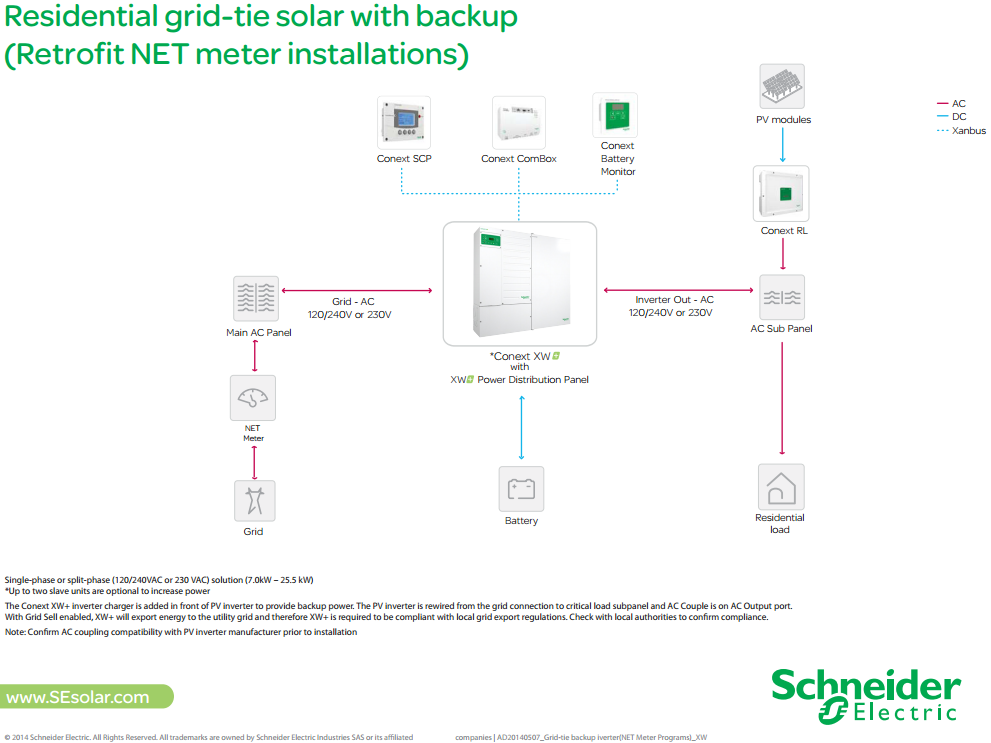 Image courtesy of SEsolar.com & Schneider Electric
[Speaker Notes: Kiran]
Residential Generation
Usage Estimates
The typical house uses about 2.2 kWh/day
Maximum can occur at about 13.2 kWh/day
Nine lead acid batteries, in series, would yield 120V at 40 Ah
Which totals 4.8kWh or one Tesla Powerwall Li+ battery.
[Speaker Notes: Brad 

These usage estimates were napkin math worked out via the graphic in this slide.
The goal was to come up with an average amount of batteries needed to help a PV customer get through at least a power outage without the need for a generator.

From that we determined that we need at least 9, 12 V batteries at 40 Ah which would give about 4.8kWhs of storage from basic appliance usage.]
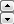 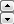 Residential PV Generation
Battery Storage

Lead Acid 
PowerSafe SBS 190F by EnerSys

Cost effective in terms of Cost/Wh

Low Self-Discharge
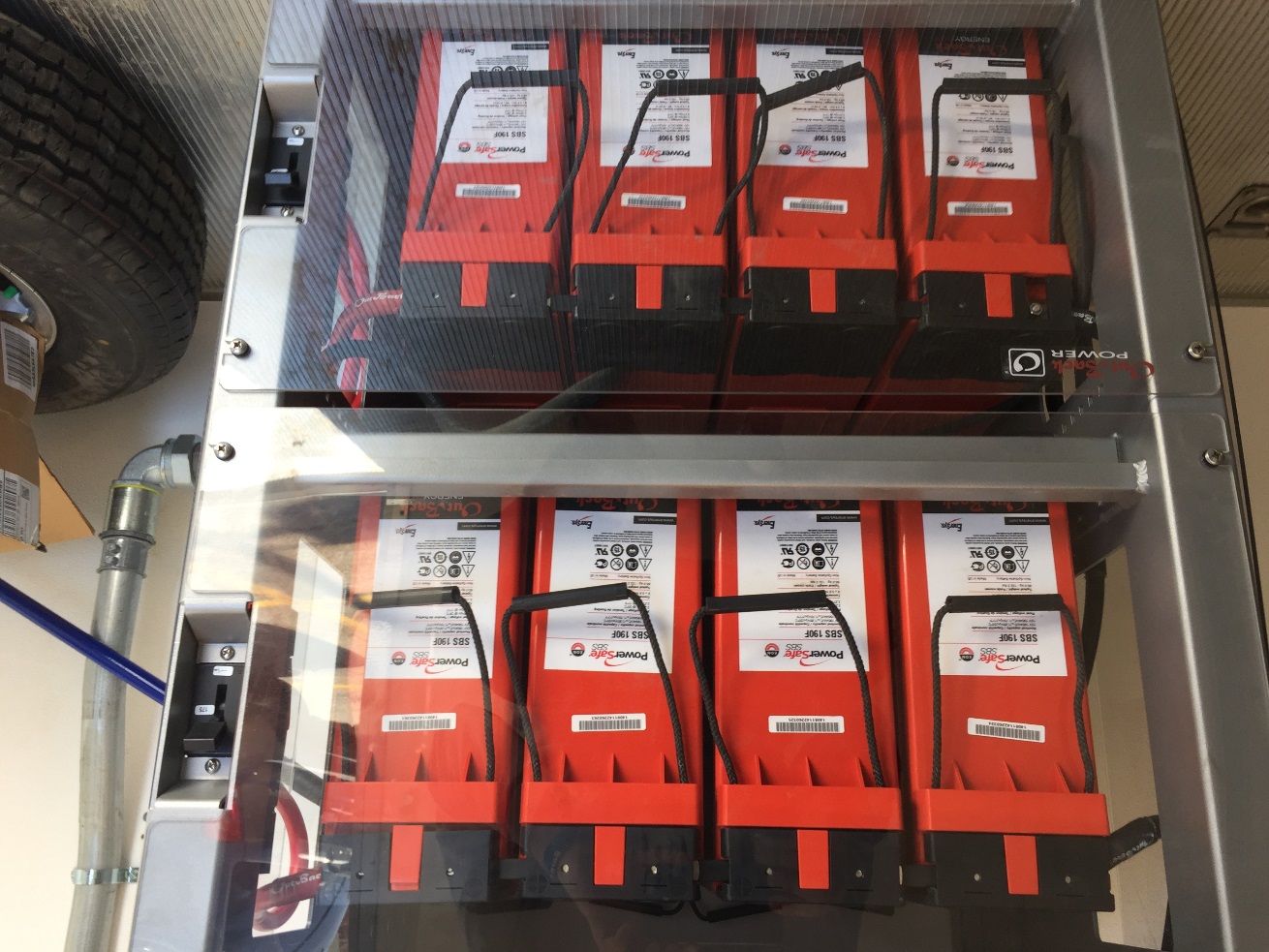 Image courtesy of authors
[Speaker Notes: Brad

This is currently the traditional form of storage for PV. Lead Acid is a less expensive version of Li+ and is currently the most cost effective in terms of $/Wh

These batteries are also considered to have a low self-discharge overtime.]
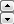 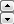 Residential PV Generation
Storage solution

Tesla Powerwall

Home battery storage up to 7kWh

A 10 kWh weekly cycle can be used for backup

Advertised as, “sufficient to power most homes during the evening.”

Batteries can be installed
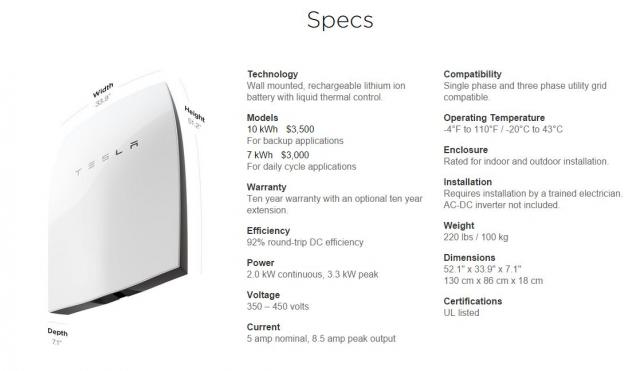 Image Courtesy of http://www.teslamotors.com/powerwall
[Speaker Notes: Kiran]
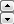 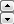 Cost Analysis
[Speaker Notes: Joe]
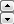 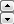 Challenges
Legal:
Coordinating between Iowa State & Alliant

Nondisclosure Agreement (NDA)

Intellectual Property (IP) Agreement
Technical:
Making transition from OpenDSS to Synergi

One laptop for a group of five to work with

Licensing issues that blocked acquisition of software to be used on more PCs.
[Speaker Notes: Brad

Legal: These agreements were held up in arbitration for the majority of our two semesters to work on the project.

Thus, we didn’t get Alliant data until the last 5 weeks of the second semester

Technical: We had to coordinate laptop usage with limitations of on software license for synergi through Alliant
Because of this licensing issue we couldn’t have any of this software installed on ISU PC’s.

You may be wondering why we didn’t just chose to abandon this project with these issues. We saw ourselves as spear heading future teams to have power projects. There weren’t any projects to chose from at the time of our project selection.

Currently since the start of this, we have at least 2 others with potential for more in future semesters.]
Questions?
Works Cited
Context XW Inverter/Charger. Rev J ed. Vol. 975-0239-01-01. Schneider Electric, 2015. PDF.
Ellis, Abraham. "Interconnection Standards for PV Systems Where Are We? Where Are We Going?" UVIG. 	Http://www.uwig.org/, 1 Oct. 2009. PDF. 1 Nov. 2015. 
"IEEE Application Guide for IEEE Std 1547™, IEEE Standard for Interconnecting Distributed Resources 	with Electric Power Systems." IEEE Xplore. IEEE, 15 Apr. 2009. PDF. 31 Oct. 2015.
"Interstate Power and Light Electric Tariff." Alliant Energy. Alliant Energy, 21 Nov. 2013. PDF. 7 Dec. 2015.
"Introduction." Context XW Inverter/Charger. Revision F ed. Vol. 975-0240-01-01. Schneider Electric, 	2015. 1-2. PDF.
"Powerwall, Tesla Home Battery." Tesla. Tesla. Web. 4 Dec. 2015.
"Residential Grid-tie Solar with Backup (Retrofit FIT Meter Installations)." SEsolar.com. Schneider Electric, 	2014. PDF. 1 Nov. 2015.
"Residential Grid-tie." SEsolar.com. Schneider Electric, 2014. PDF. 1 Nov. 2015.
"Solar Energy." Iowa Environmental Council. Iowa Environmental Council. Web. 7 Dec. 2015.
Issues with PV Generation
Power Flow Issues
Reverse power flow

Voltage beyond acceptable limits

Harmonic Issues
DC/AC Conversion
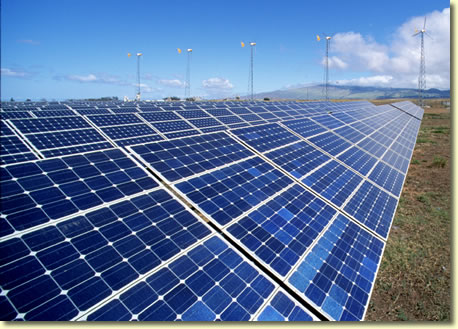 [Speaker Notes: Shane]